Curriculum and Instruction
Public Input Budget Presentation
Agenda
Operational & Instructional Materials--J. Hufman
Federal Programs & Grants--B. DeHerrera-Presley
Data and Assessment--L. Venturina
Operational
2020-2021 Budget and Expenditures Overview

Operational Fund Total Budget:
$428, 827

Instructional Materials Fund Budget:
$150,000
Operational Budget Breakdown
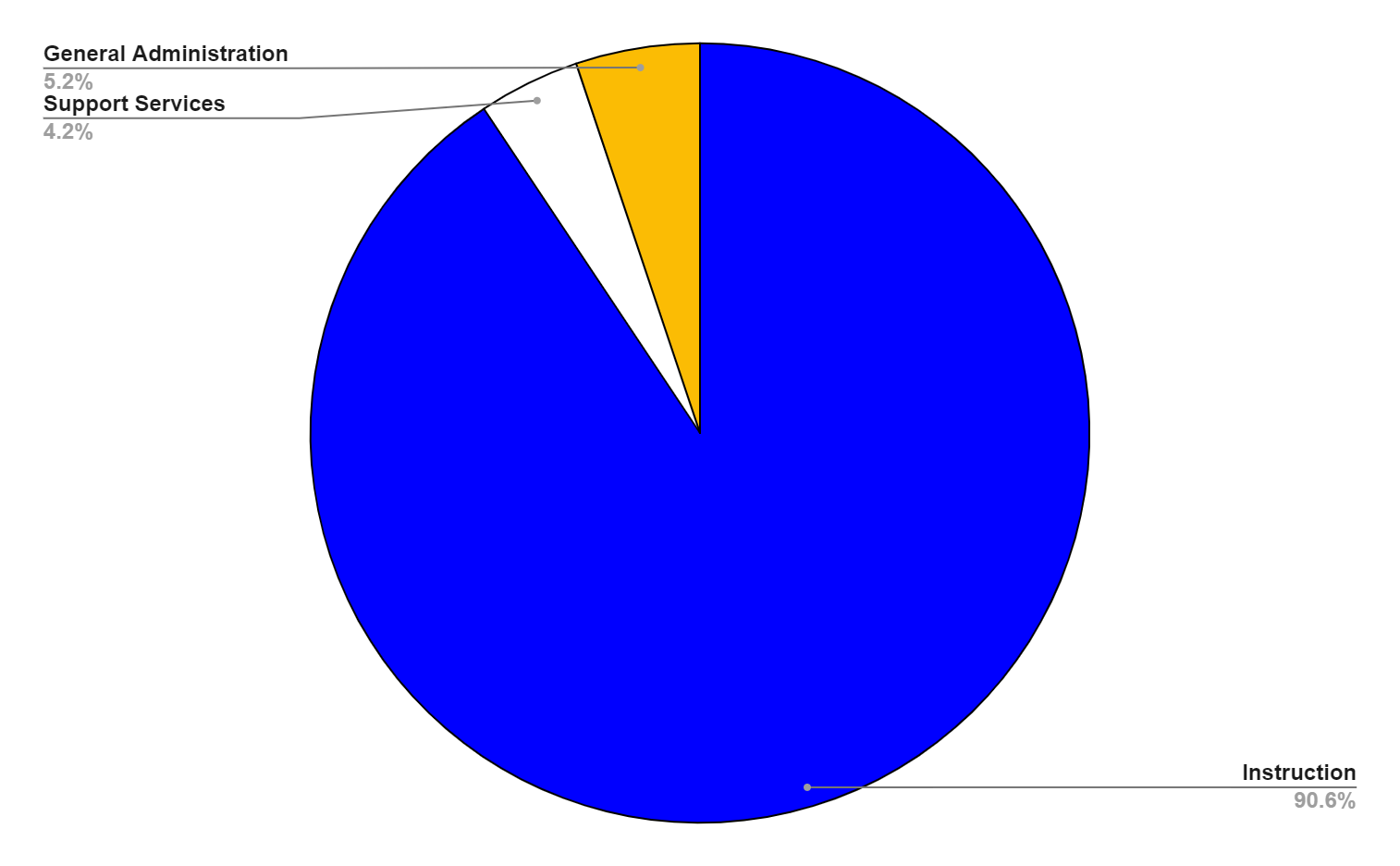 Operational Budget vs. Actuals
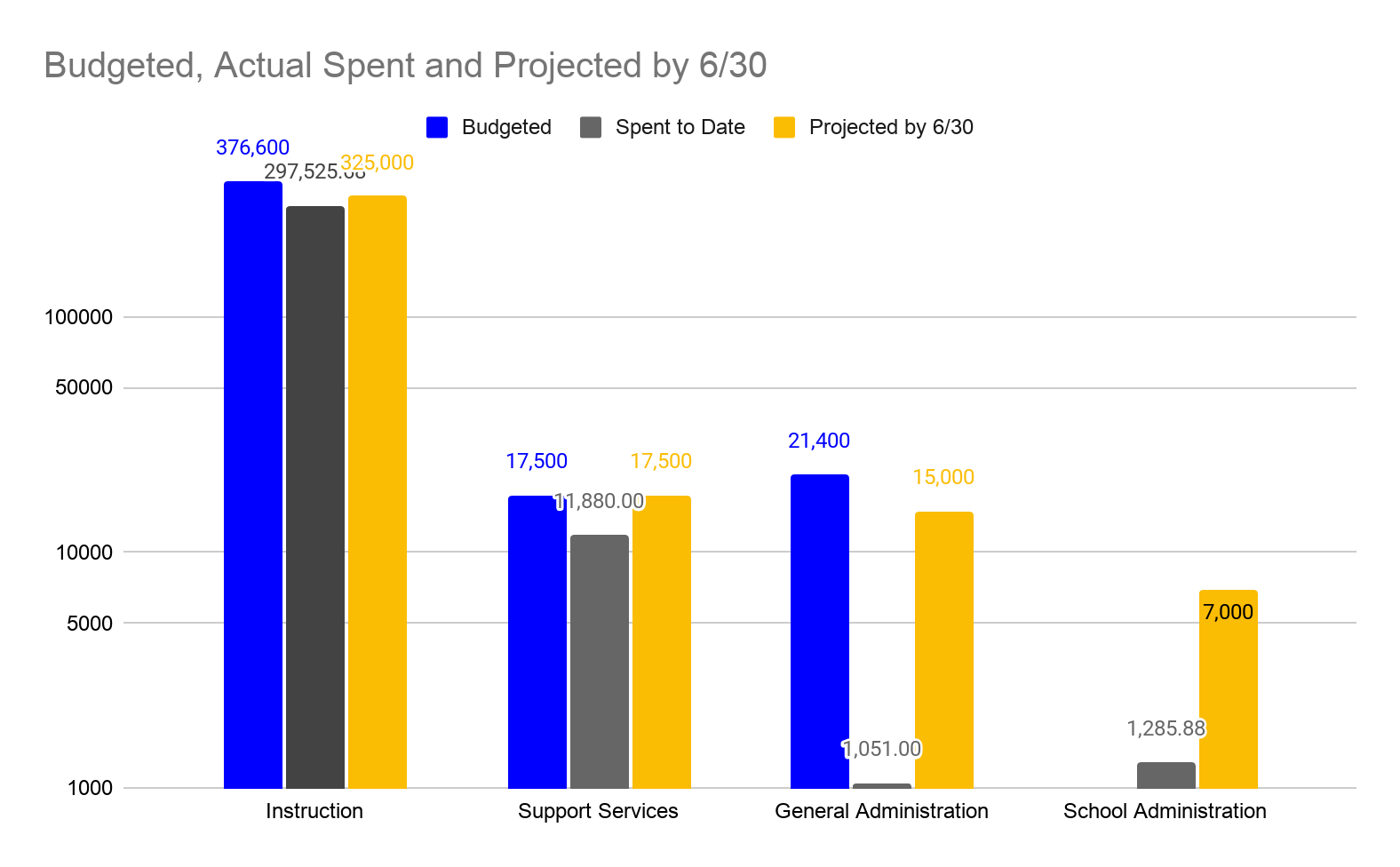 [Speaker Notes: Why are some categories so underspent?  These categories included items like travel for both students and staff, supplies for offices and schools, additional supports for instruction.  With the Covid Shutdown for a majority of year, many of these budgets were not spent.  However, schools are making special requests for funds to support purchases which they were unable to cover in their school budgets.]
Operational Planning for 2021-22
Based on the Budget Survey, the C&I Department will be working on the following Goals for 2021-2022
 Staff Development:  
Critical Friends Coaching Training for Building Leads, to develop and support teacher agency and best instructional practices.
Continued Training in technology applications
Honoring Teacher Expertise and Skill through training and development of curriculum maps that focus on teacher agency and creativity
 Student Technology Access and Skills:
Supports for students and parents to learn technology applications 
Parent training for devices and programming
Library Books
Building Classroom Libraries for teachers and students to access during the school day and for teachers to use as curriculum materials
Vocational Programs
Supporting curricular software for all Career/Tech Ed Programs District Wide
Federal Programs
Title I -  
Title II
Title IV
Title I — Improving The Academic Achievement Of The Disadvantaged
2019-2020 Carryover $954,700.00
2020-2021 Award $2,419,318.10
Purpose- to ensure all children have a fair equal and significant opportunity to obtain high-quality education with focus on; Disadvantaged, Low-income, Native American, Special Education students, English Language Learners.
Usage of funds include:

85% of total funds at the school level,
Instructional support, supplementary materials, 
Supplies for more hands on teaching resources,
After School Tutoring opportunities,
Technology/software for students; ELA and Math interactive programs,
(3)Academic Coaches and  (5) Instructional Resource Specialists (Layer 2 Interventions),
Homeless and Negligent student resources,
Family/Parent night resources,
Summer School staff salaries in support of closing student gaps.
Graduating students - Credit Recovery
[Speaker Notes: The purpose of this title is to ensure that all children have a fair, equal, and significant opportunity to obtain a high-quality education and reach, at a minimum, proficiency on challenging State academic achievement standards and state academic assessments.]
Title I cont.’d
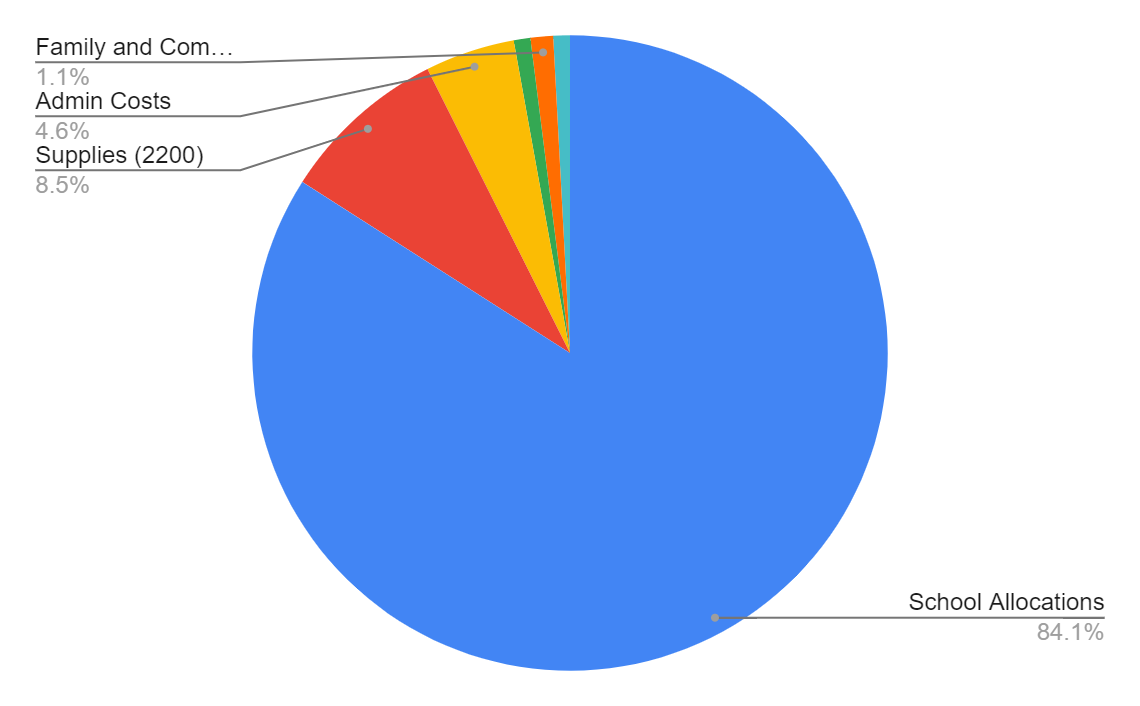 Next Steps:
Critical Friends PD for teacher/building leadership capacity
Continued support of teacher mentors and new teachers
Continued support of Principal PAL’s Leadership
Academic Coaches
Targeted PD in alignment with MLSS model
Title II — Preparing, Training, and Recruiting High Quality Teachers and Principals
2019-2020 Carryover    $397,135.00
2020-2021 Award          $523,743.00

The purpose is to (1) increase student academic achievement through strategies such as improving teacher and principal quality and increasing the number of highly qualified teachers in the classroom and highly qualified principals and assistant principals in schools; and (2) hold local educational agencies and schools accountable for improvements in student academic achievement.

Usage of funds include:

2 Academic Coaches
Stipends for teachers, building leadership capacity at the building level
Stipends for teacher mentors
Professional development for teachers and principals in technology, applications and using technology platforms
TESOL and college course opportunities for teachers
Title II- cont.’d
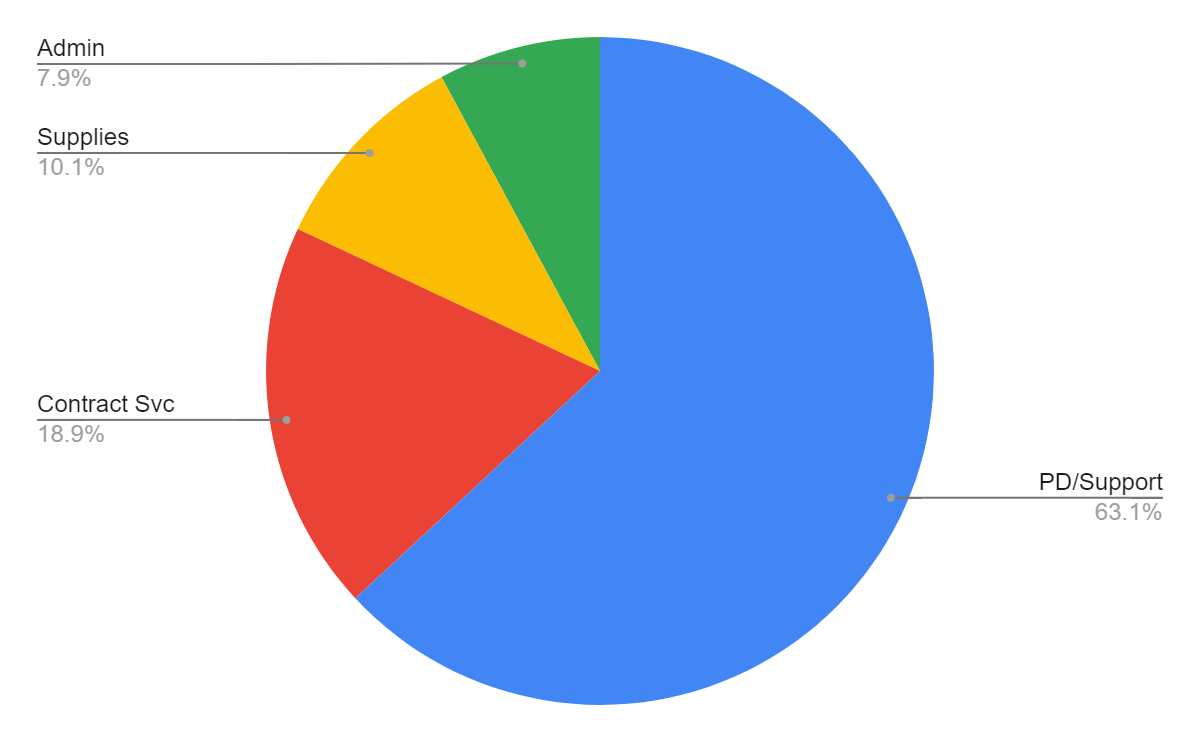 Next Steps:
Critical Friends PD for teacher/building leadership
Continued support of teacher mentors and new teachers
Continued support of Principal PAL’s
Academic Coaches
Targeted PD in alignment with MLSS model
Title IV - Student Support and Academic Enrichment
2019-2020 Carryover    $187,350.00
2020-2021 Award          $416,141.00

The purpose of Title IV Part A, Subpart 1 authorizes the expense of federal funds to support students and schools in three domains:
Well-rounded education
Safe and healthy students
Effective use of technology
Usage of funds include:

1 Gifted and Talented Education Coach
Support for school climate improvement ( PAX and PBIS behavioral engagement strategies)
Supplies and Materials for Gifted, Art and Music programs
Resources for performing arts complex(s)
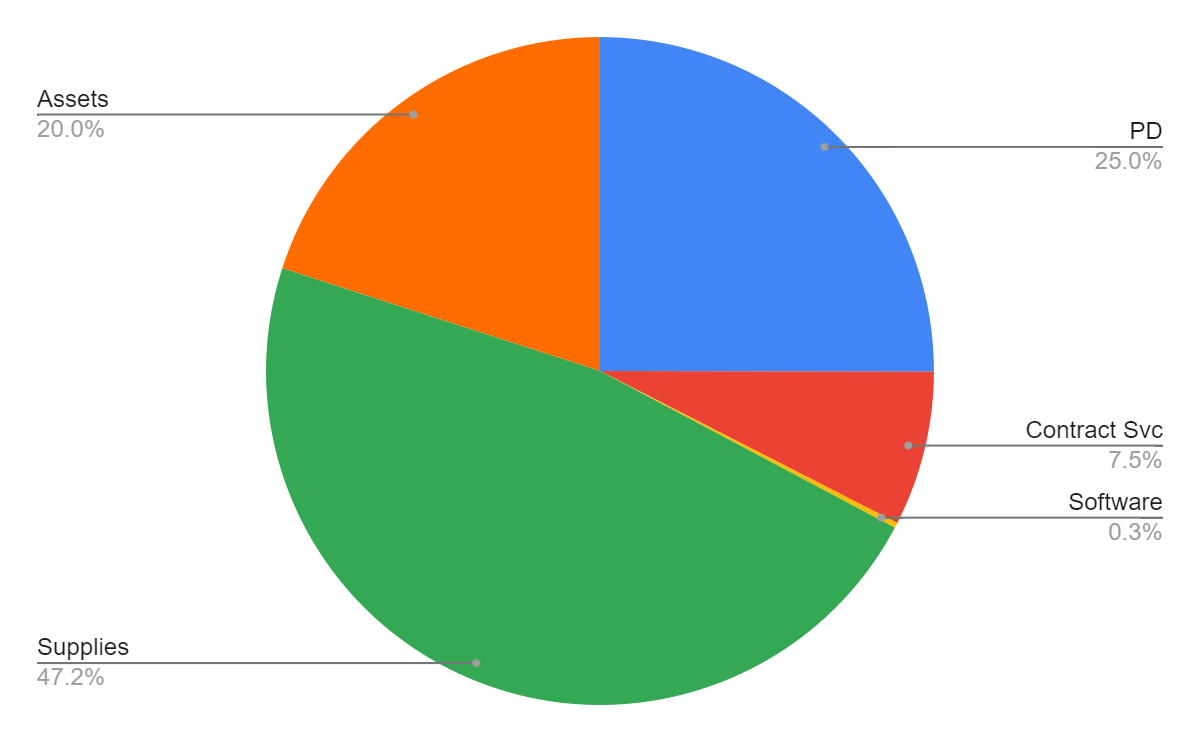 Title IV -cont’d.
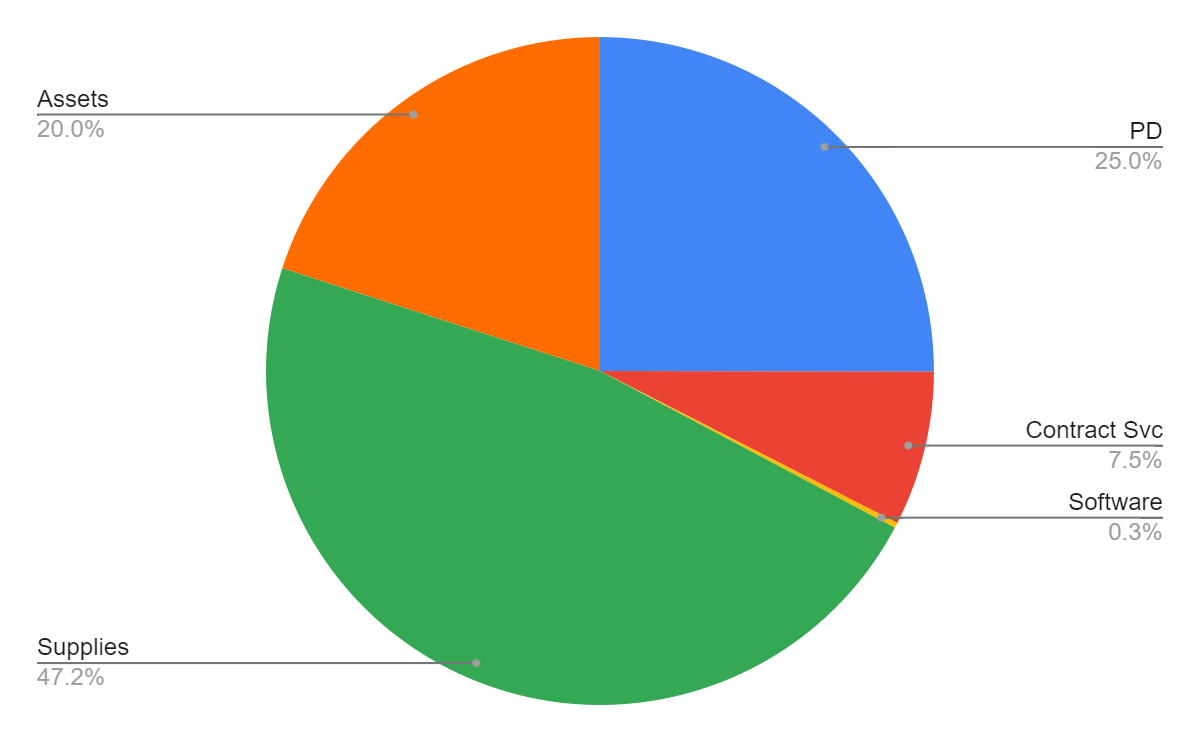 Next Steps:
Continued support of Arts, Music and Library
PAC and BiPAC resources
Social and Emotional PD
Climate and Culture PD
Continued support of GATE Coach; supports gifted, music, art and library teachers.
PBIS - behavioral supports and instructional interventions w/ engagement.
Data and Assessment- Current Enrollment
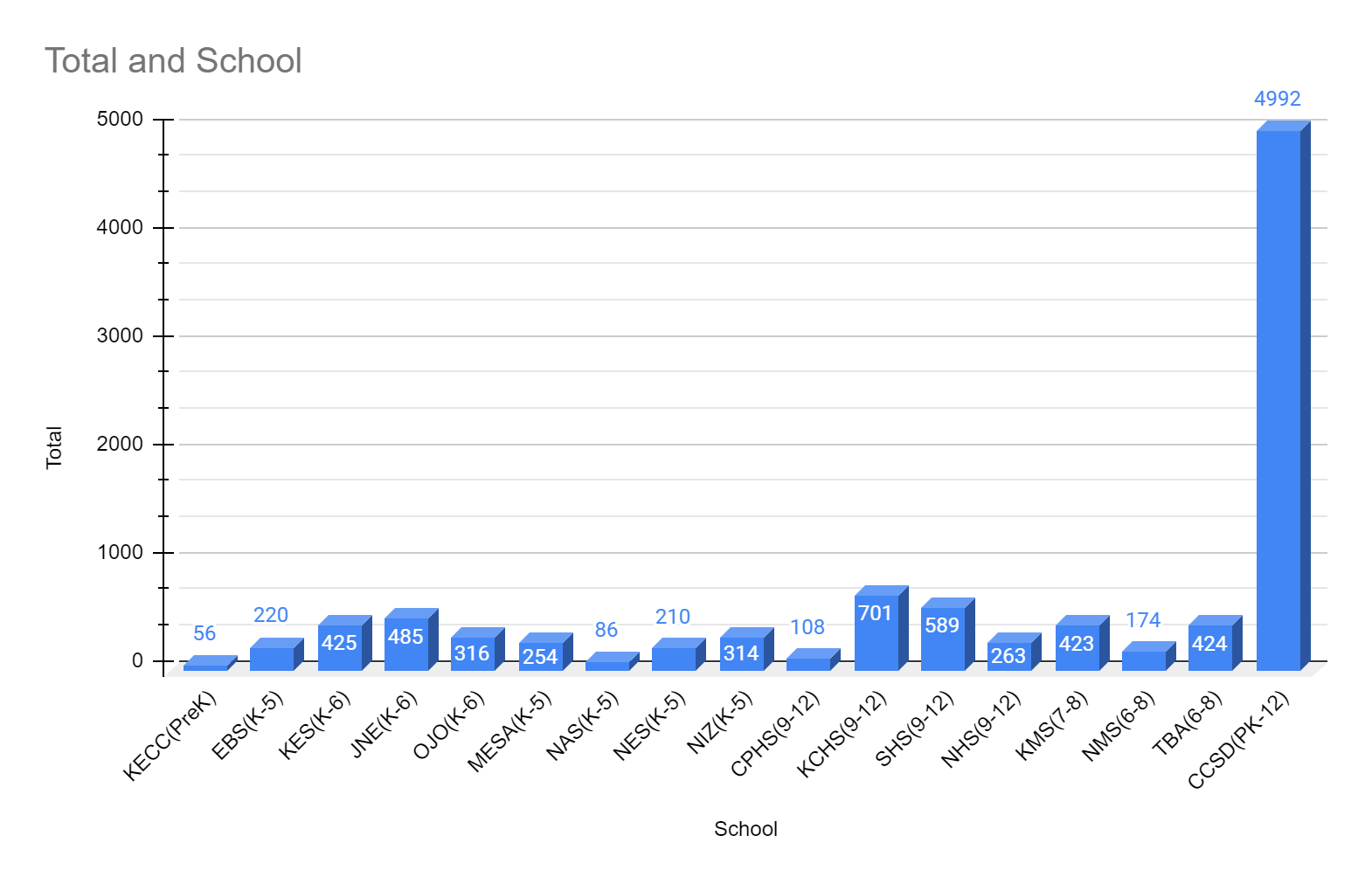 Data and Assessment
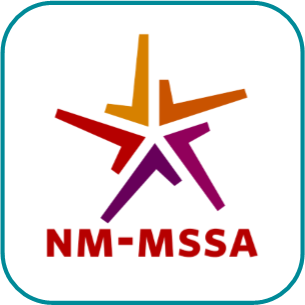 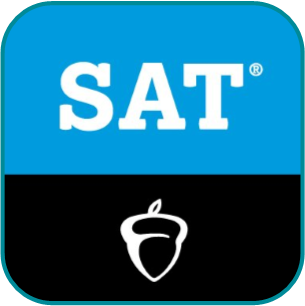 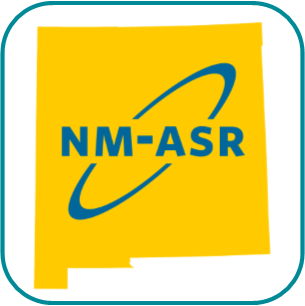 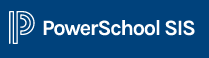 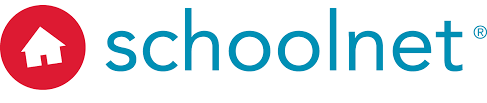 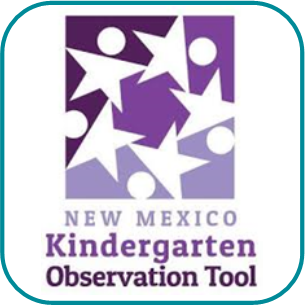 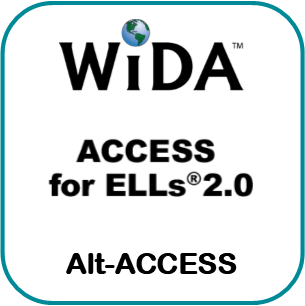 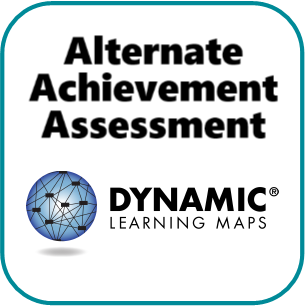 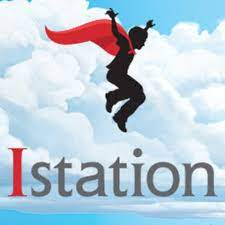 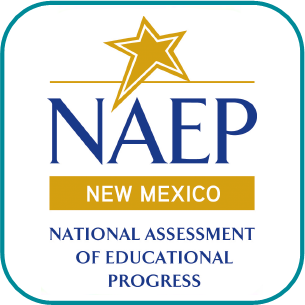 Data and Assessment
New Mexico’s Spring 2021 Available ESSA Assessments
General Education, Including Disabilities
ELs in General Education, Including Disabilities
General Education, Including Disabilities
Only Those With Significant Cognitive Disabilities
SAT School Day with ESSAY
ACCESS for ELLs
Dynamic Learning Maps (DLM)
Measures of Student Success & Achievement (MSSA)
Math 3-8, & 11
Math 3-8
ELP K-12
Math 11
ELA 3-8, & 11
ELA 3-8
Reading 11
ELP = English Language Proficiency
Science 5, 8, & 11
Essay
Assessment of Science Readiness (ASR)
Alternate ACCESS for ELLs
Science 5, 8, 11
ELP 1-12
‹#›
Data and Assessment- Budget
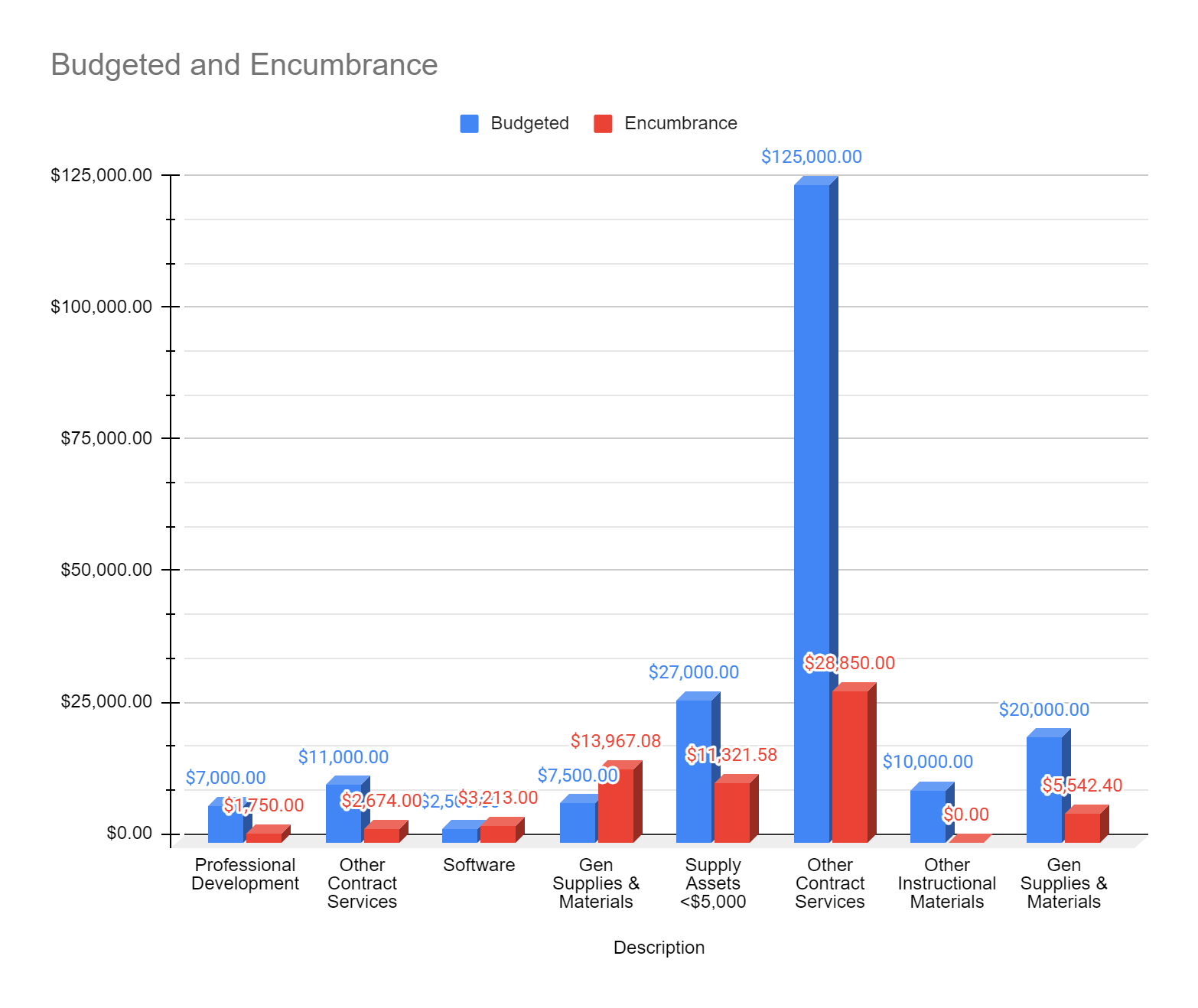 Graduation Data For 4- Year Cohort
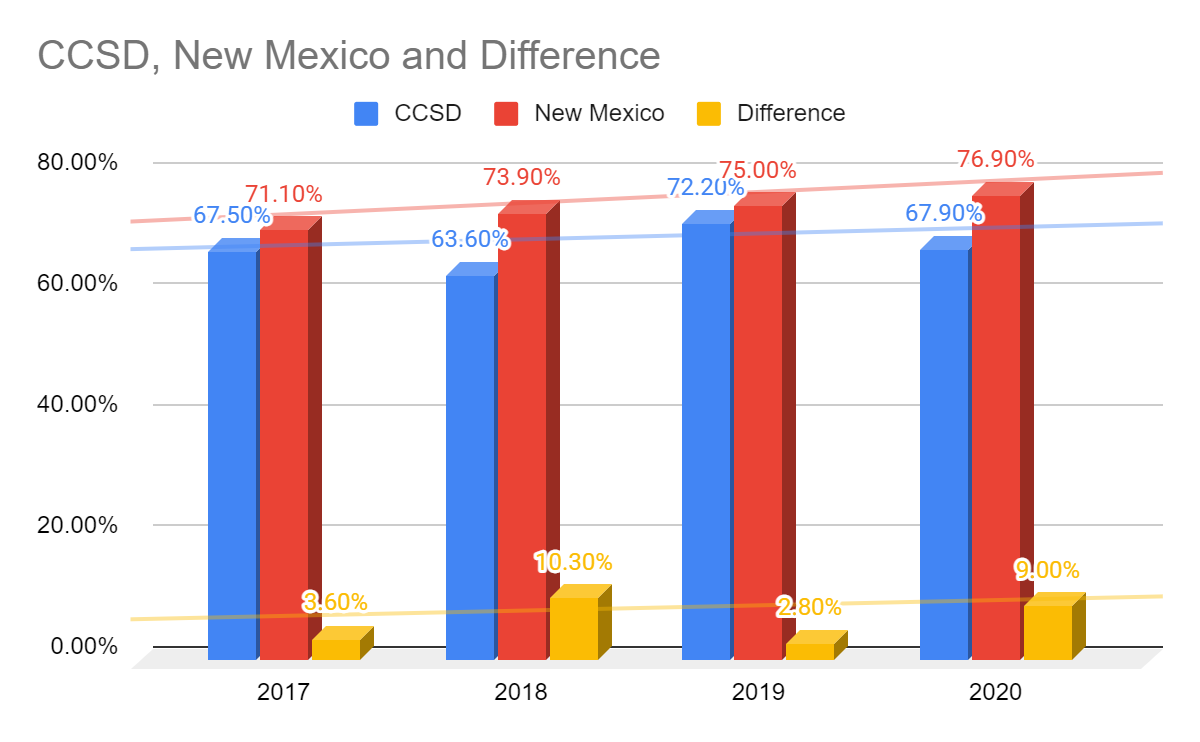